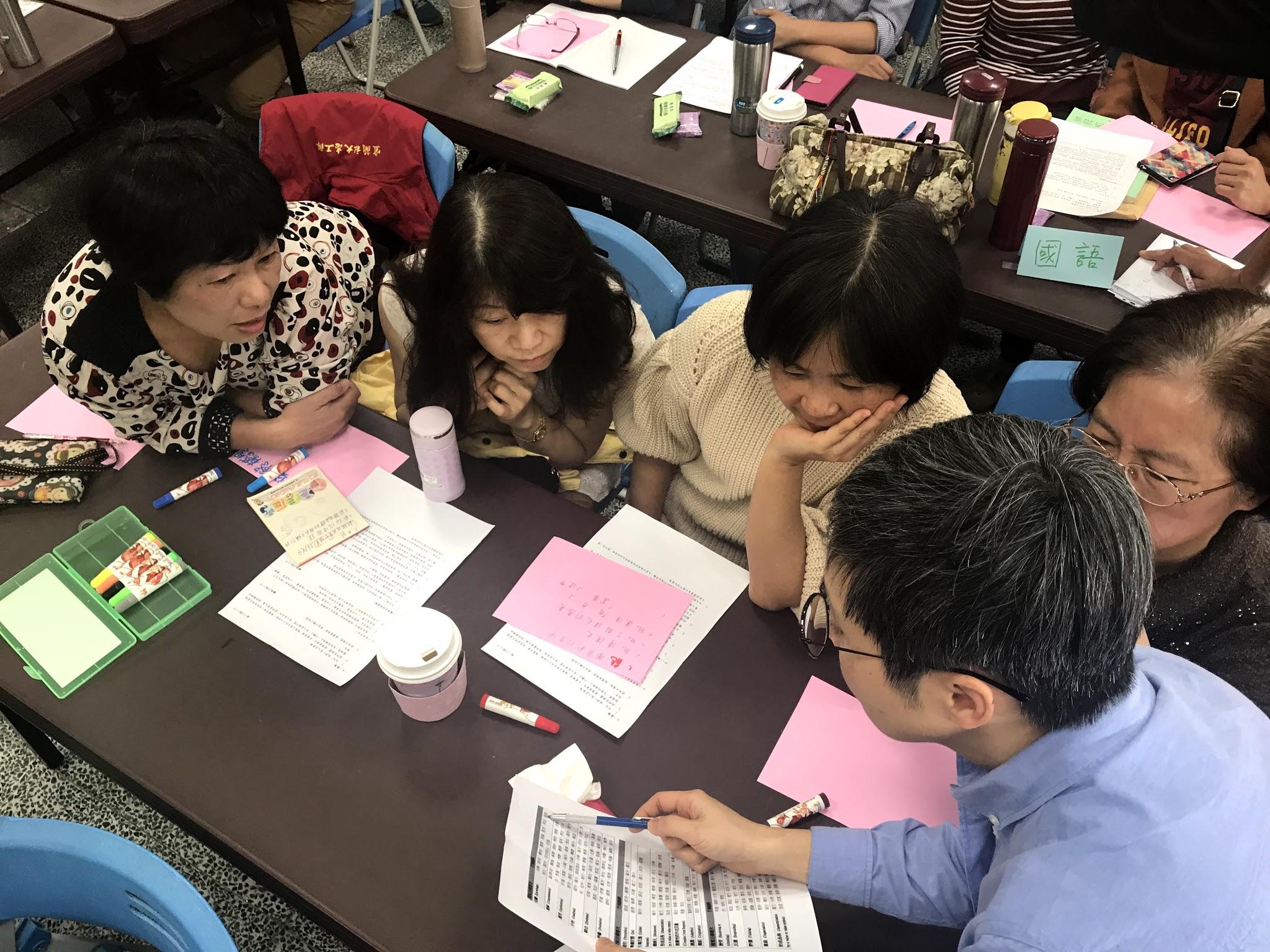 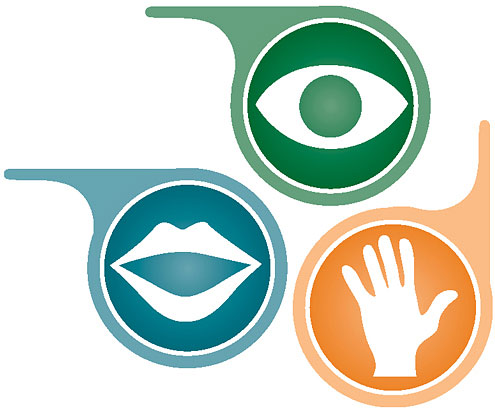 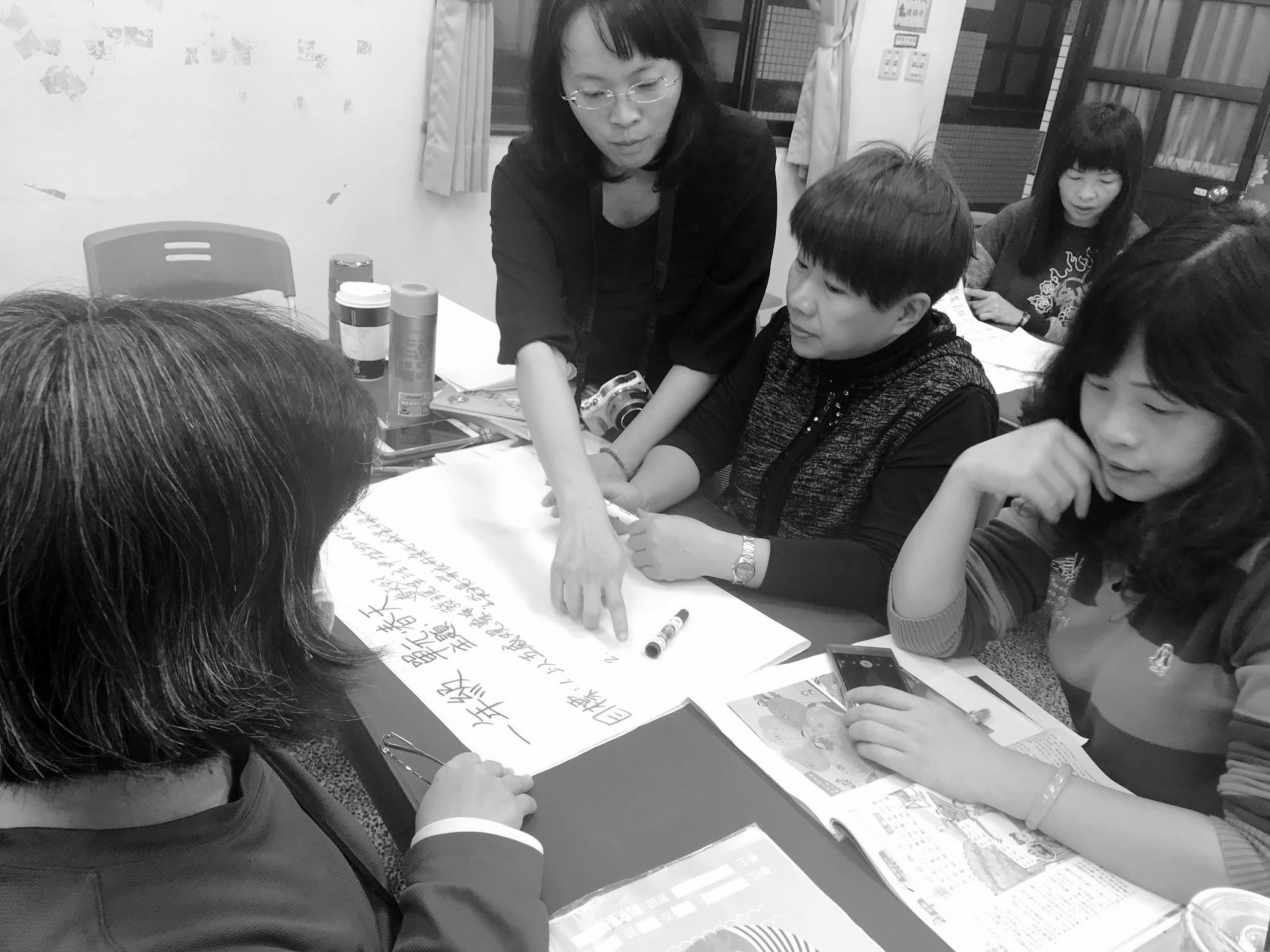 June 5-13
2018
The design principles for curriculum, instruction, assessment, and professional development
SFA課程軸生成
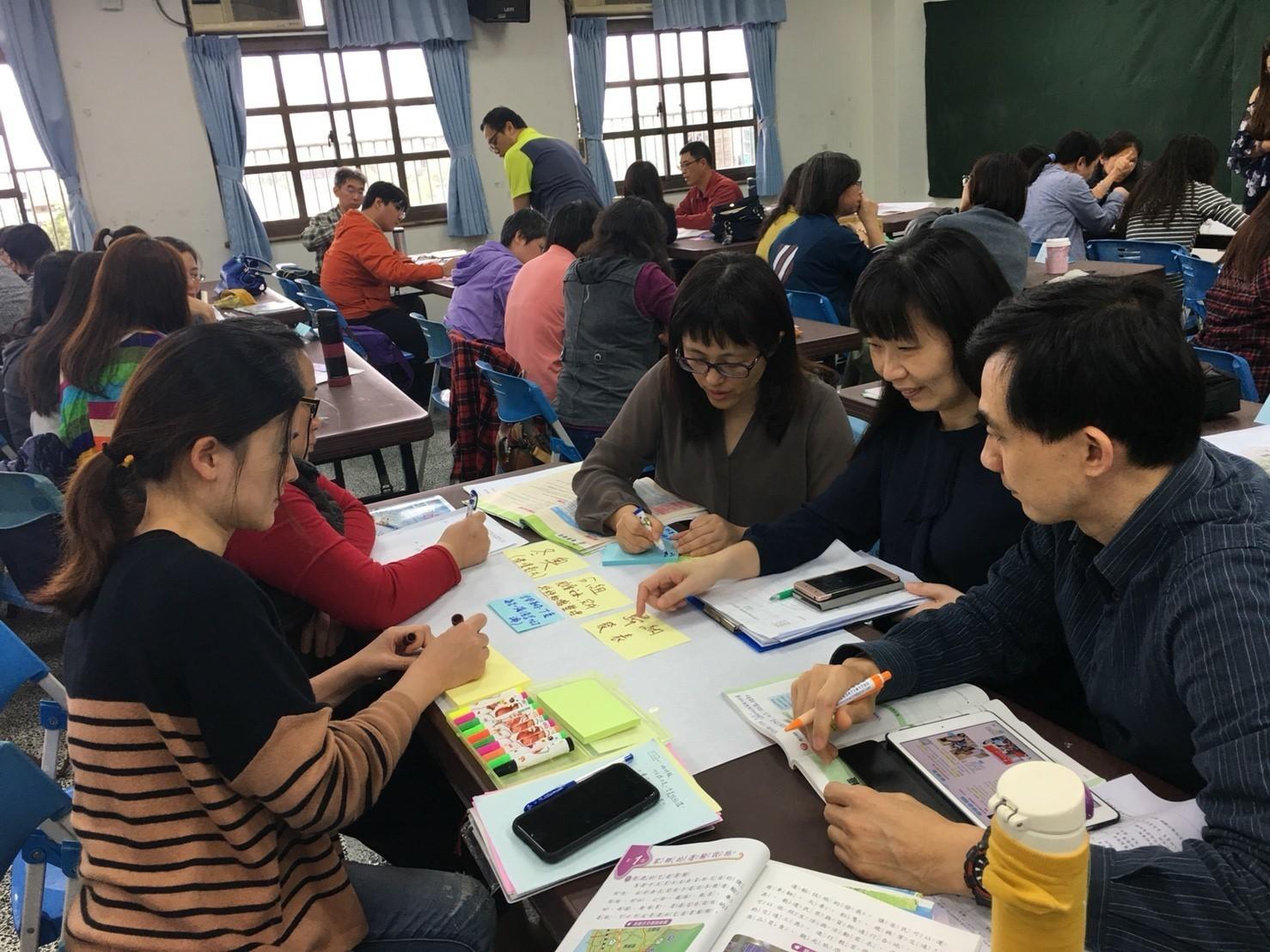 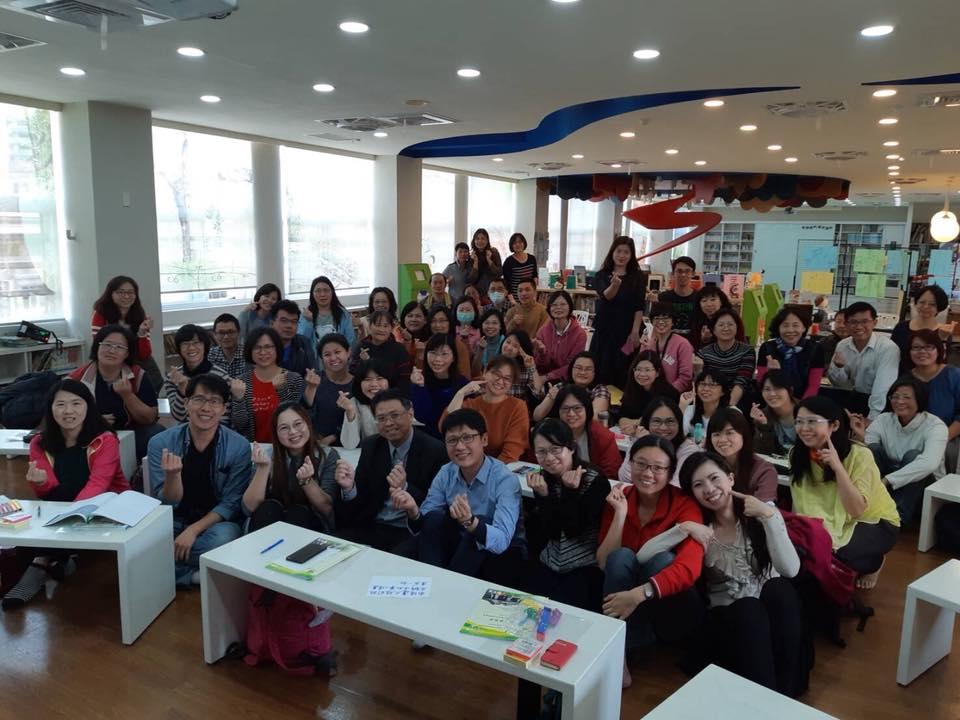 Strands of the Curriculum
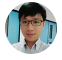 學校代表性特徵
優勢
挑戰
學校代表性特徵
優勢
挑戰
學校的代表性特徵
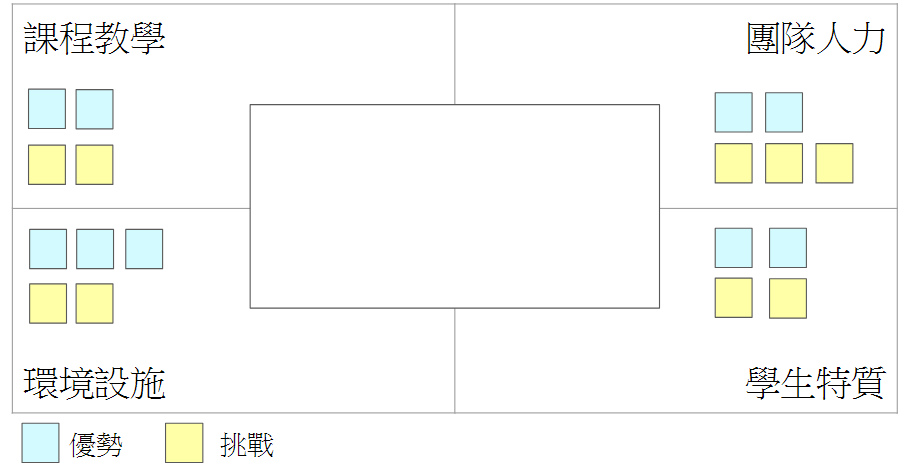 四象限雙色便利貼發想書寫
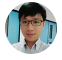 學校的代表性特徵
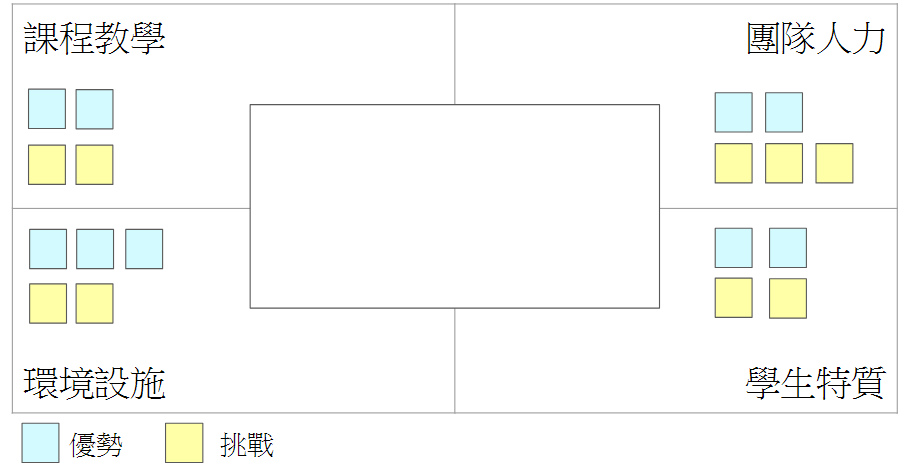 四象限雙色便利貼發想書寫
各自象限        內部分類標籤
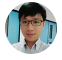 學校的代表性特徵
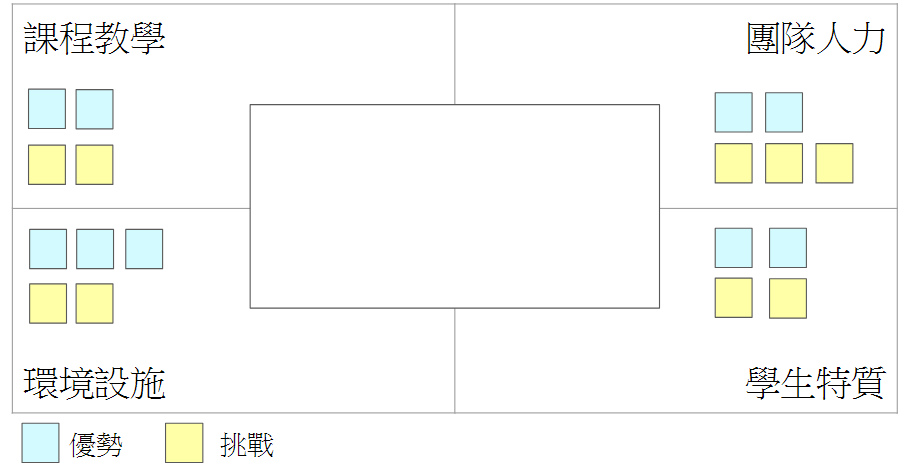 四象限雙色便利貼發想書寫
各自象限        內部分類標籤
使用彩色筆於分類標籤間形成連結線
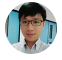 學校的代表性特徵
1
1
2
2
經過相互的討論分析後
學校可以為孩子提供的彈性學習課程可能有...
2
2
2
1
1
4
4
3
3
3
4
4
3
3
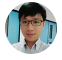 優勢
挑戰
學校的代表性特徵
1
2
1
2
3
3
2
2
2
1
世界就是我的家
4
4
3
1
3
4
4
3
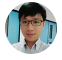 優勢
挑戰
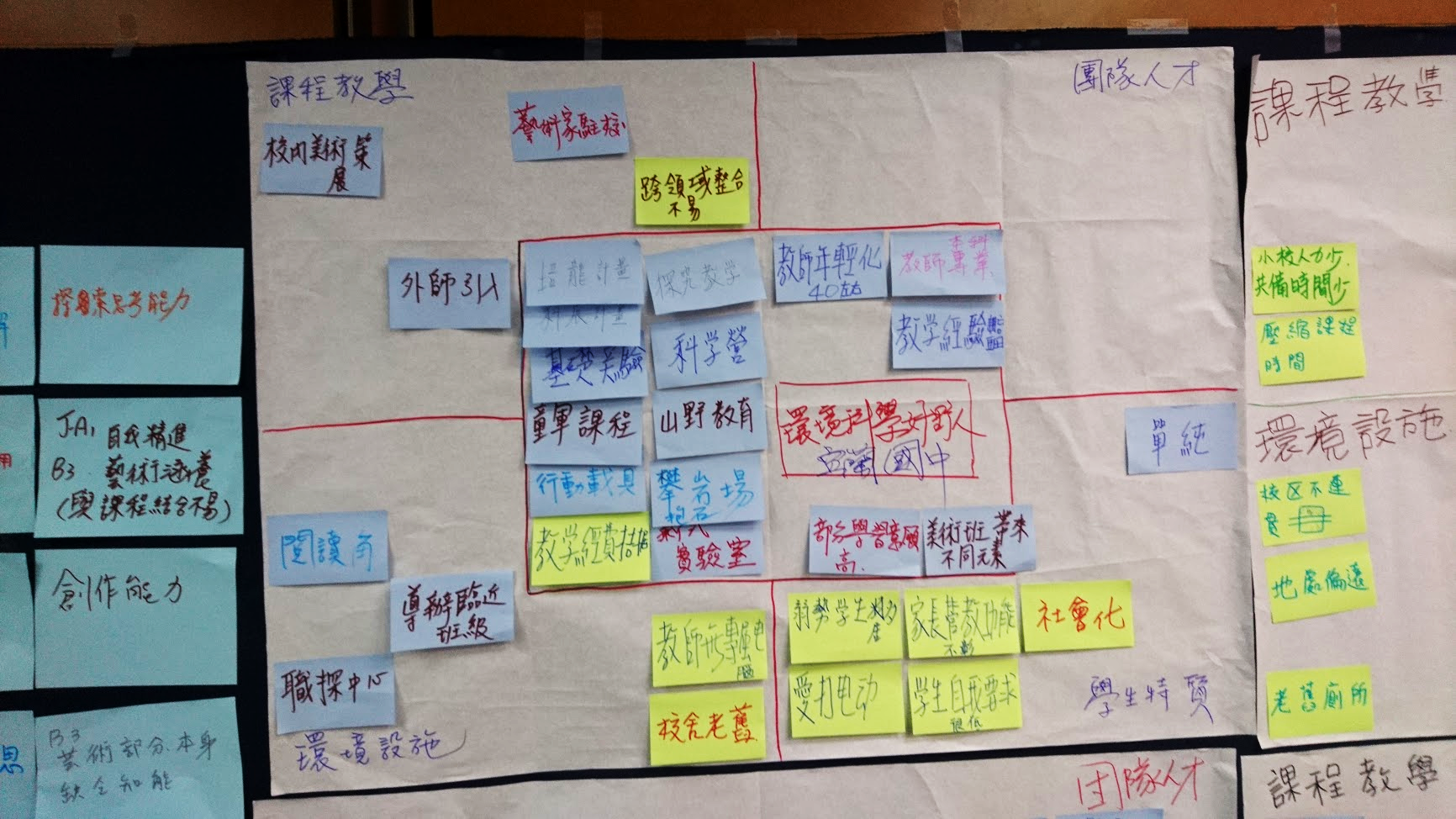